Strategic Planning for AIIAS:A report on progress so far
“Strategic; not operational”

June 2020
Process so far
Administration Retreat
If you could do ONE thing to move AIIAS forward in its mission, what would that ONE thing be?
SWOT Analysis from admin perspective
Analysis by Dr. Danny Rantung
Internal Factor Evaluation Matrix (weighting of SWOT items)
External Factor Evaluation Matrix
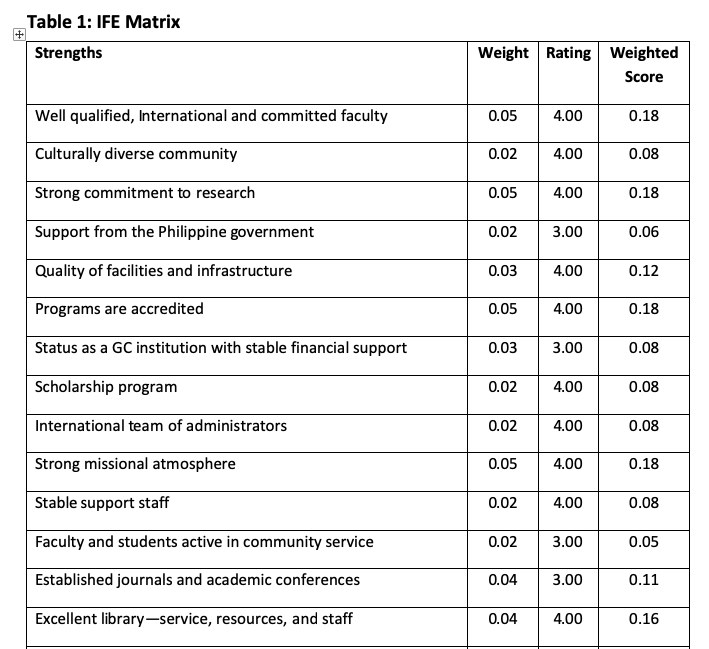 Process so far
Process so far
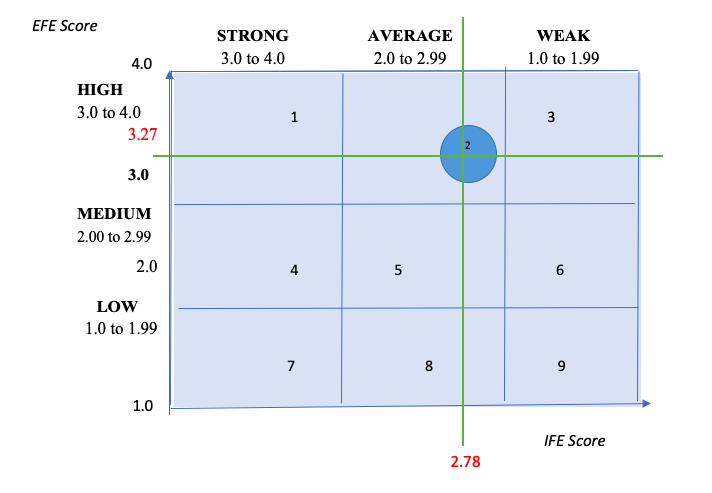 External Factor Evaluation
IE Matrix: Grow and Build
Penetration
Competitive pricing
Activities & collaborations with church, gov’t and other institutions to spread influence/awareness of AIIAS
Development, diversification
improving quality in all areas of services 
increasing the network of cooperation 
expanding the areas from which students originate
IE Matrix: Grow and Build
Good integration strategies that are backward, forward, and horizontal
Backward, forward and horizonal integration: 
input from stakeholders for better management process
input from stakeholders to increase desirability of student for employment
cooperation with other institutions of higher education, as partners in developing and increasing the capacity for quality educational services
Space matrix: What type of strategy should AIIAS take?
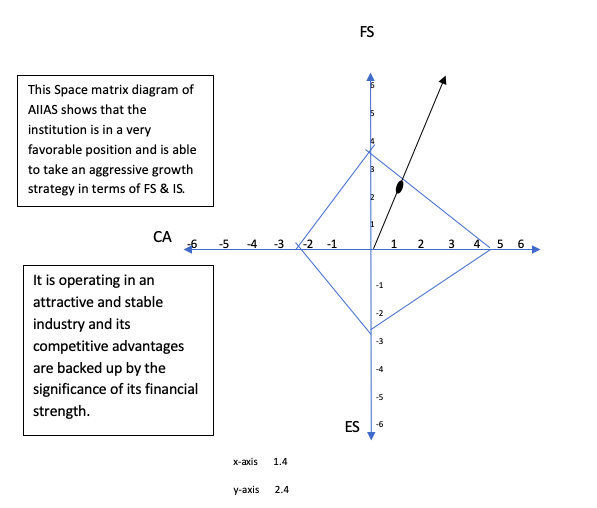 Five General ThemesBased on Internal, External and SWOT Matrices
Excellence in Research, Innovation, and Creativity 
Providing strong academic programming
Service through outreach and community engagement 
Institutional integrity and effectiveness 
Develop a resilient financial base for campus operations
What Would Be the Most Important Strategic Goals for AIIAS?
Strategic, not Operational
How do we measure success?
Articulation with “I Will Go”
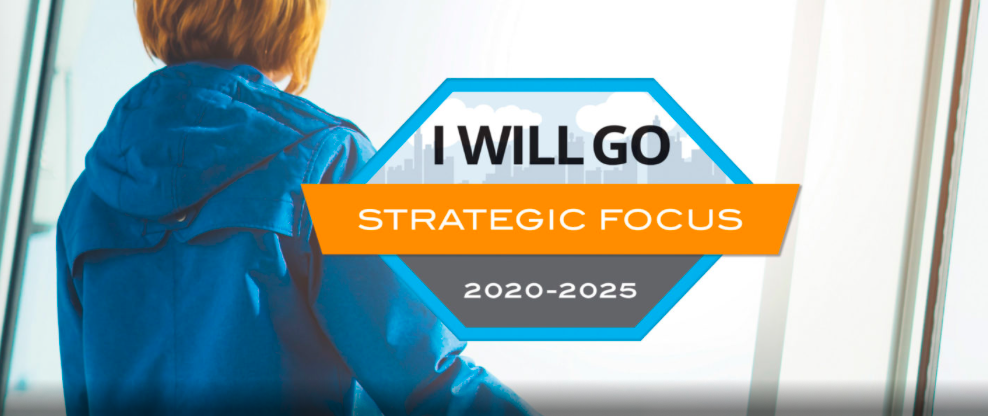 iwillgo2020.org
Proposal: Five Themes, Six Goals
Theme 1: Excellence in Research, Innovation, and Creativity 
Goal 1.1: Develop unique strengths and opportunities in innovation that focuses on research that is relevant, through close collaboration with the church, industry and other stakeholders.  
IWG-KPI 4.1 Mission initiatives in the 10/40 Window and large urban areas receive assistance from institutions elsewhere in the world

Assessment measures: (Examples) Publication on web of faculty research, tracking increase of Level 4 publications and presentations, tracking of fit with missional initiatives; increase number of research projects that are sponsored by church and industry by 1 per year.
Proposal: Five Themes, Six Goals
Theme 2: Provide Strong Academic Programming 
Goal 2.1: Provide strong technological skills development in academic programs, and in practical professional development of AIIAS members and constituency. 
IWG-KPI 9.5 The General Conference has, and its entities are working toward, an integrated media plan that maximizes the potential of technology
 
Assessment measures: (Examples) X% of faculty teaching online with support training from AIIAS Online for best practice teaching; X% of faculty earn a certificate that has been developed for set of standard instructional technological skills, working through levels of growth.
Proposal: Five Themes, Six Goals
Theme 2: Provide Strong Academic Programming 
Goal 2.2: Increase access to the AIIAS educational experience. Access could be through such strategies as DLC programs, cohorts, creative scheduling, online degree options, short-term academic experiences, and student and faculty exchange programs 
IWG-KPI 4.2 Adventist tertiary institutions increase the proportion of missiologists teaching mission, all of whom are faithful to biblical missional principles, Adventist educated, and endorsed by IBMTE
IWG Objective 8: To strengthen the discipleship role of pastors, teachers, and other frontline workers and provide them with regular growth opportunities
KPI 8.1 Evidence that most pastors and teachers feel supported by church members and by conference administrators, continue to feel called to ministry, and are engaging in continuing education and development
KPI 8.2 Pastors with limited Seventh-day Adventist education are working to complete course work necessary to meet their local BMTE requirements
KPI 8.3 Opportunities are given to frontline workers to deepen their passion for and broaden their experience of mission
Assessment measures: (Examples) Professional growth seminars (preaching, etc) increase; Faculty and graduate students are providing resources more frequently for professional growth in the field, X number of additional cohorts/DLCs in non-English native languages; additional translated cohorts/DLCs; Increased enrollment in Missiology programs; Inclusion of mission-focused content in all programs…
Proposal: Five Themes, Six Goals
Theme 3: Service Through Outreach and Community Engagement
Goal 3.1: Pursue various avenues for all students and employees to be involved in evangelistic outreach and mission. 
IWG-KPI 1.1  Increased number of church members participating in both personal and public evangelistic outreach initiatives with a goal of Total Member Involvement (TMI)

Assessment measures: (Examples) Increase TMI from baseline by [10%] yearly for three years, AIIAS begins producing cocurricular transcripts documenting service/outreach experiences during residence as students. [How do we assess increased contribution in faculty and staff?]
Proposal: Five Themes, Six Goals
Theme 4: Institutional Integrity and Effectiveness 
Goal 4.1: Develop a system of institutional effectiveness and accountability, with an emphasis on data-driven decision-making. 
IWG-KPI 4.3 Each institution reports to its board or governing committee on how it will achieve selected objectives and KPIs of the I Will Go plan 
IWG-KPI 10.3 Evidence that pastors and church leaders demonstrate the highest standards of integrity and ethical behavior in interpersonal relations and finances

Assessment measures: (Examples) System is developed for institutional effectiveness/program assessment. Data collection is systematized for reporting and decision-making.
Proposal: Five Themes, Six Goals
Theme 5: Resilient Financial Base for Campus Operations
Goal 5.1: Diversify the sources of funding (e.g. fundraising, endowment, cultivation of sponsorships by divisions, development of DLCs) to help grow new initiatives and fund operations. 
IWG Objective 9: Every organization systematically reviews and aligns resources in light of the worldwide mission priorities.

Assessment measures: (Examples) Add x number of DLCs per year (sponsorships by divisions); Increase sponsored students by X% per year; Increase fundraising for scholarships by X% per year. Begin an annual fund alumni fundraising effort for student scholarship endowment; [provide trust services]
Comments? Questions? Suggestions?